Emergency Department & Community Update 
BCMS July 14, 2020
Christopher Sampson, MD, FACEP
Department of Emergency Medicine
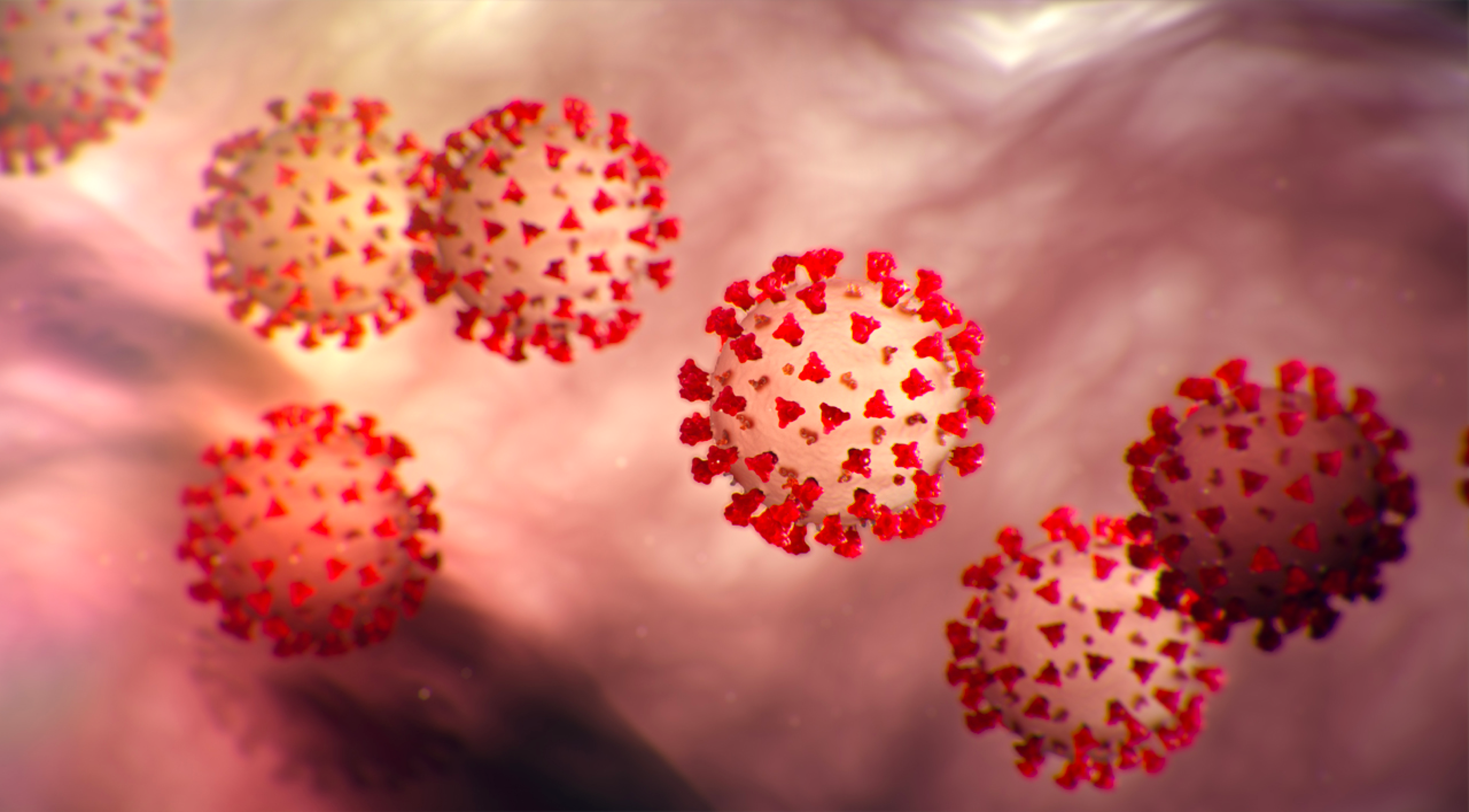 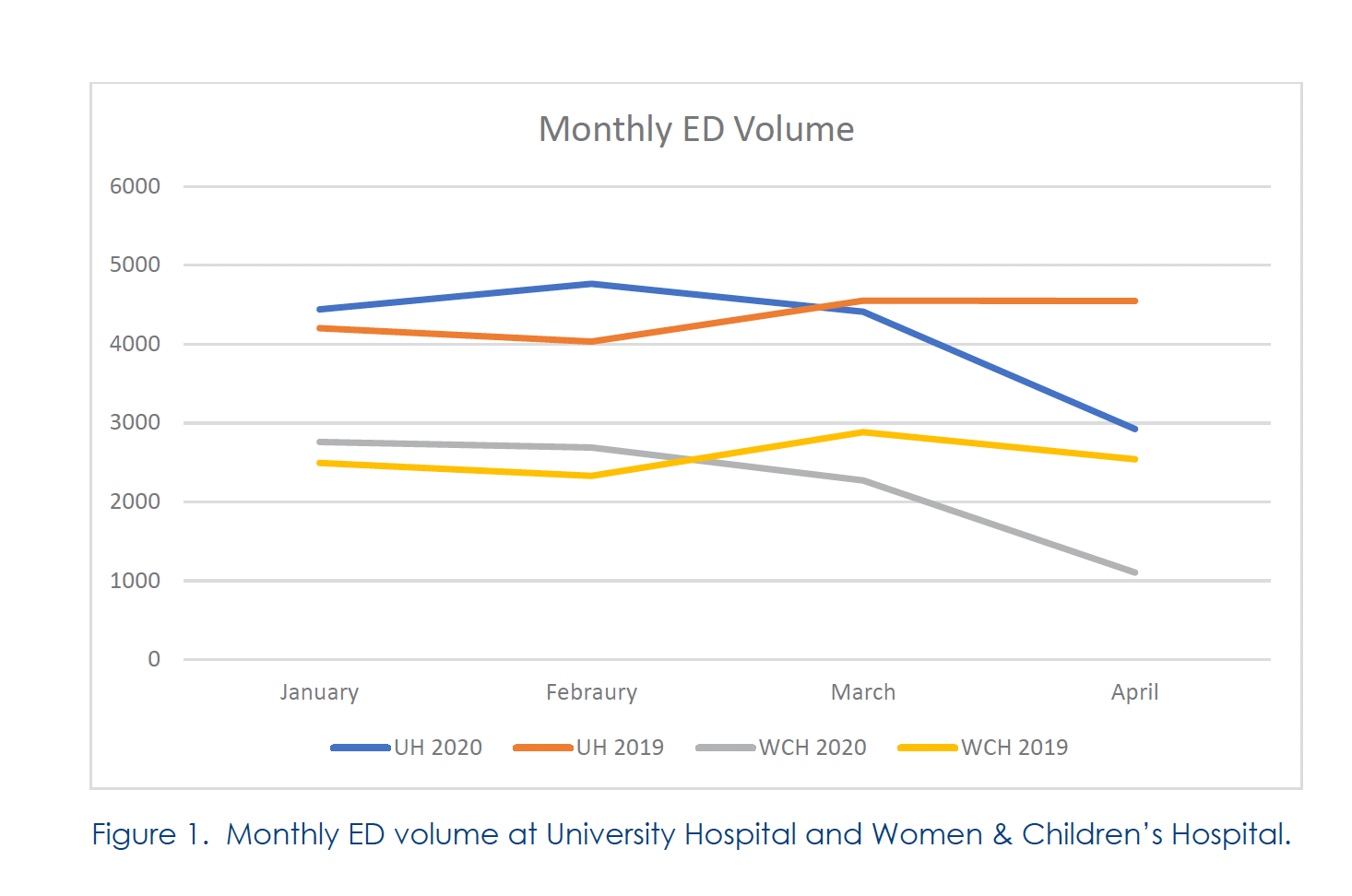 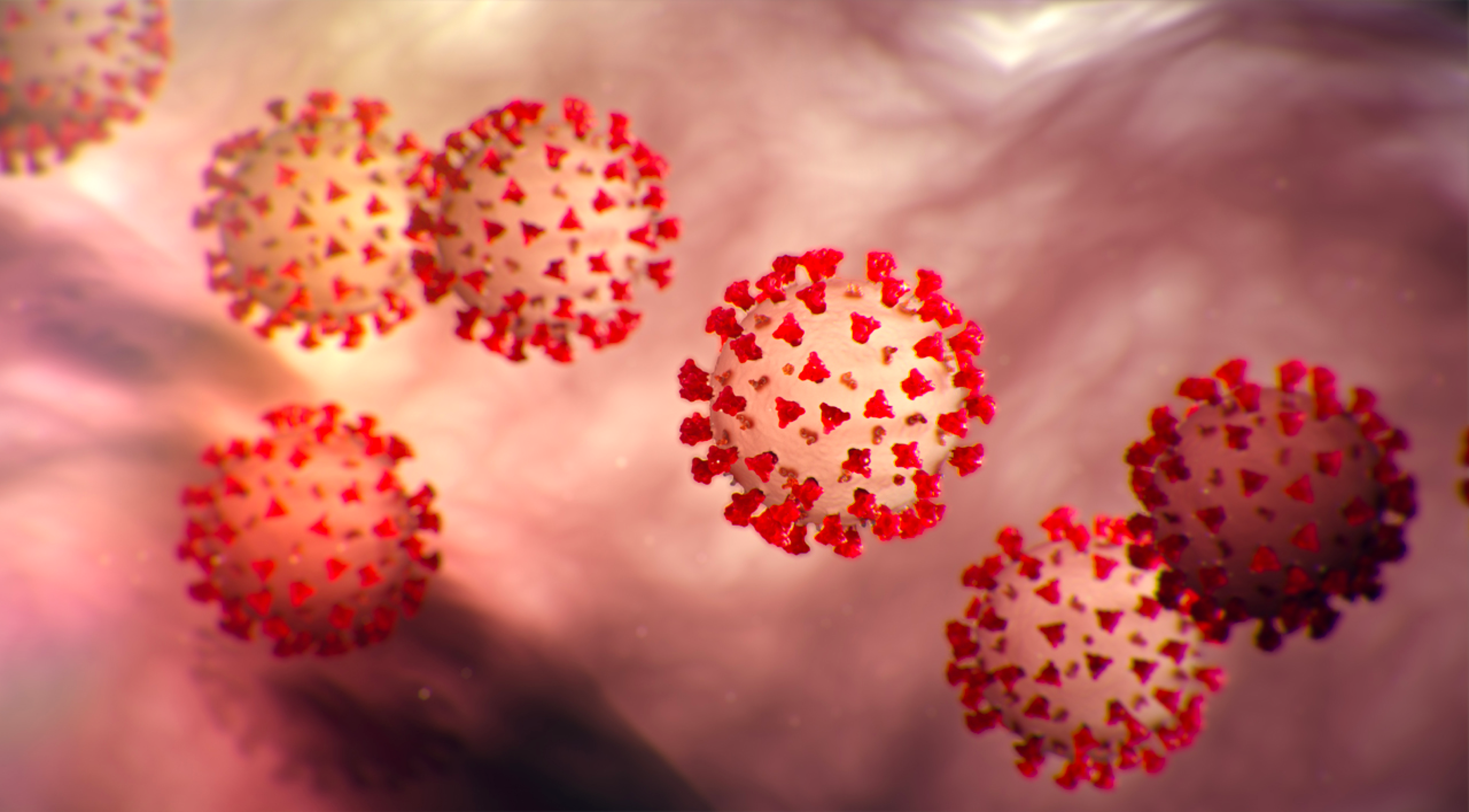 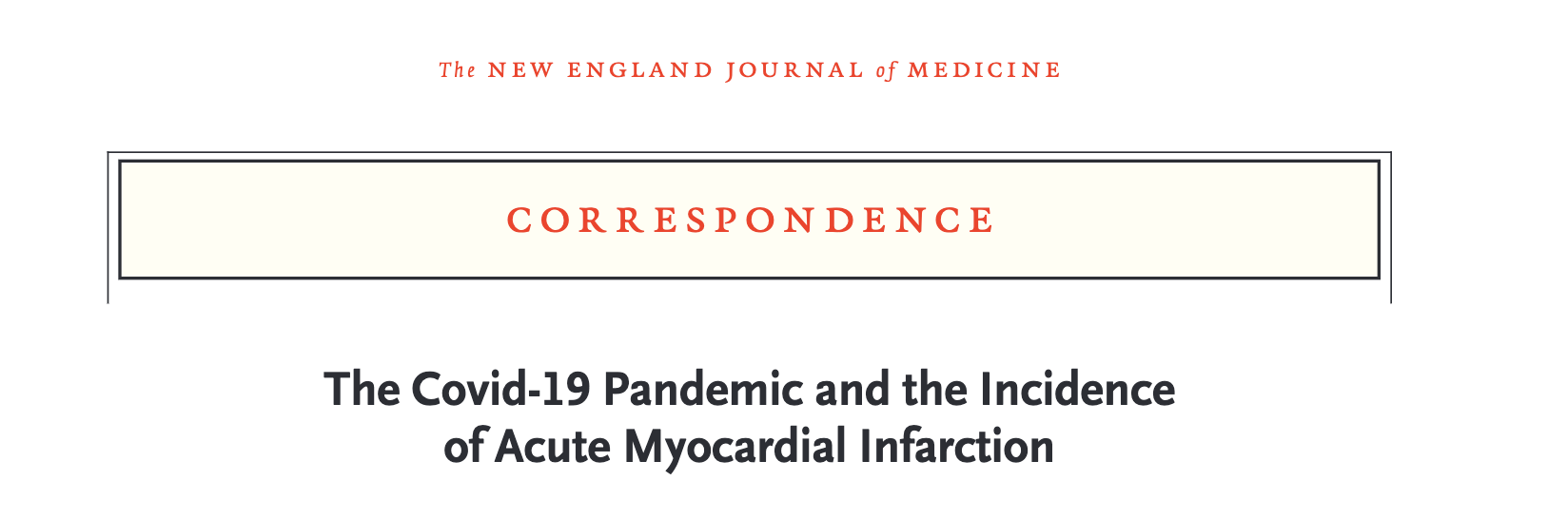 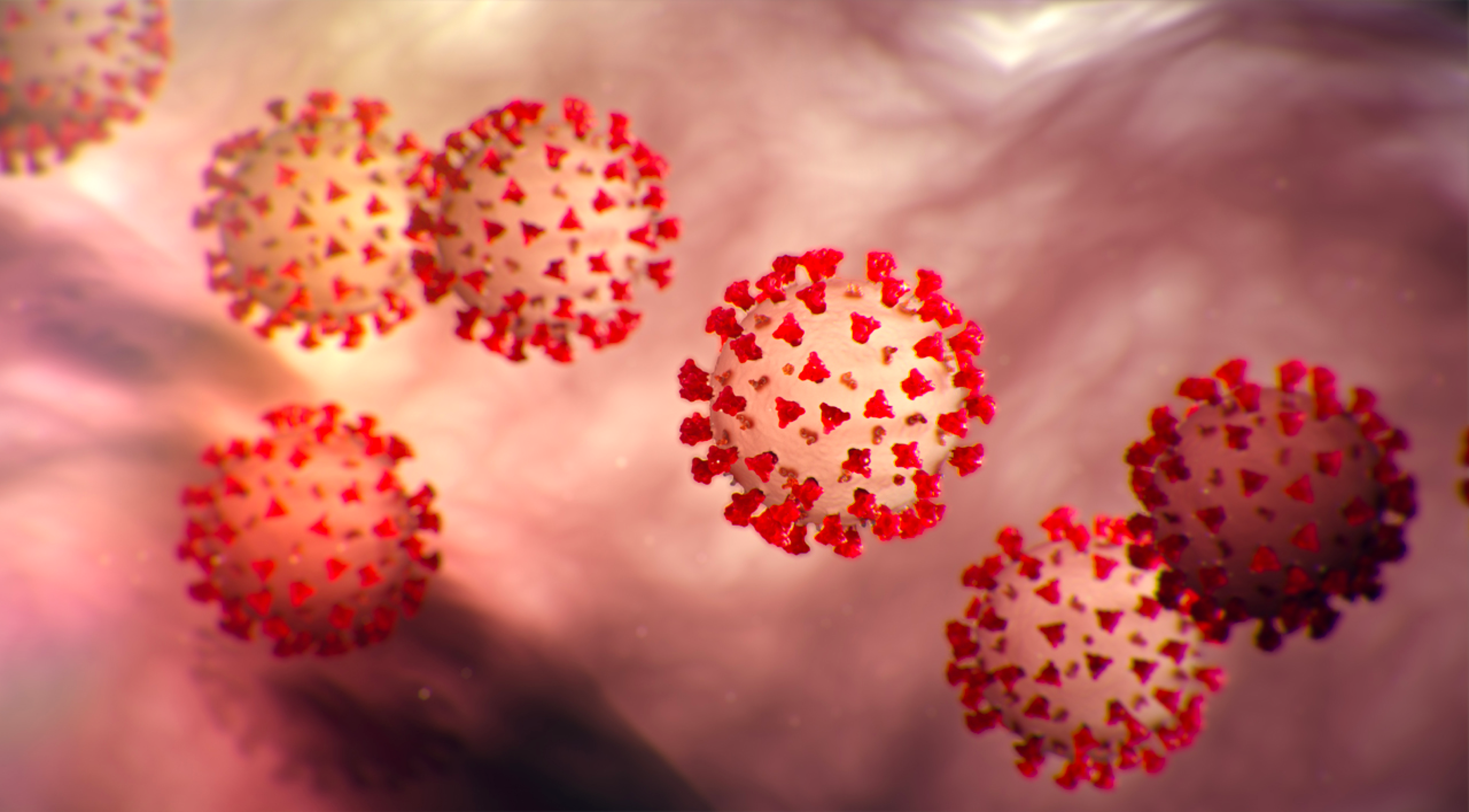 [Speaker Notes: weekly rates of hospitalization for acute myocardial infarction decreased by up to 48%]
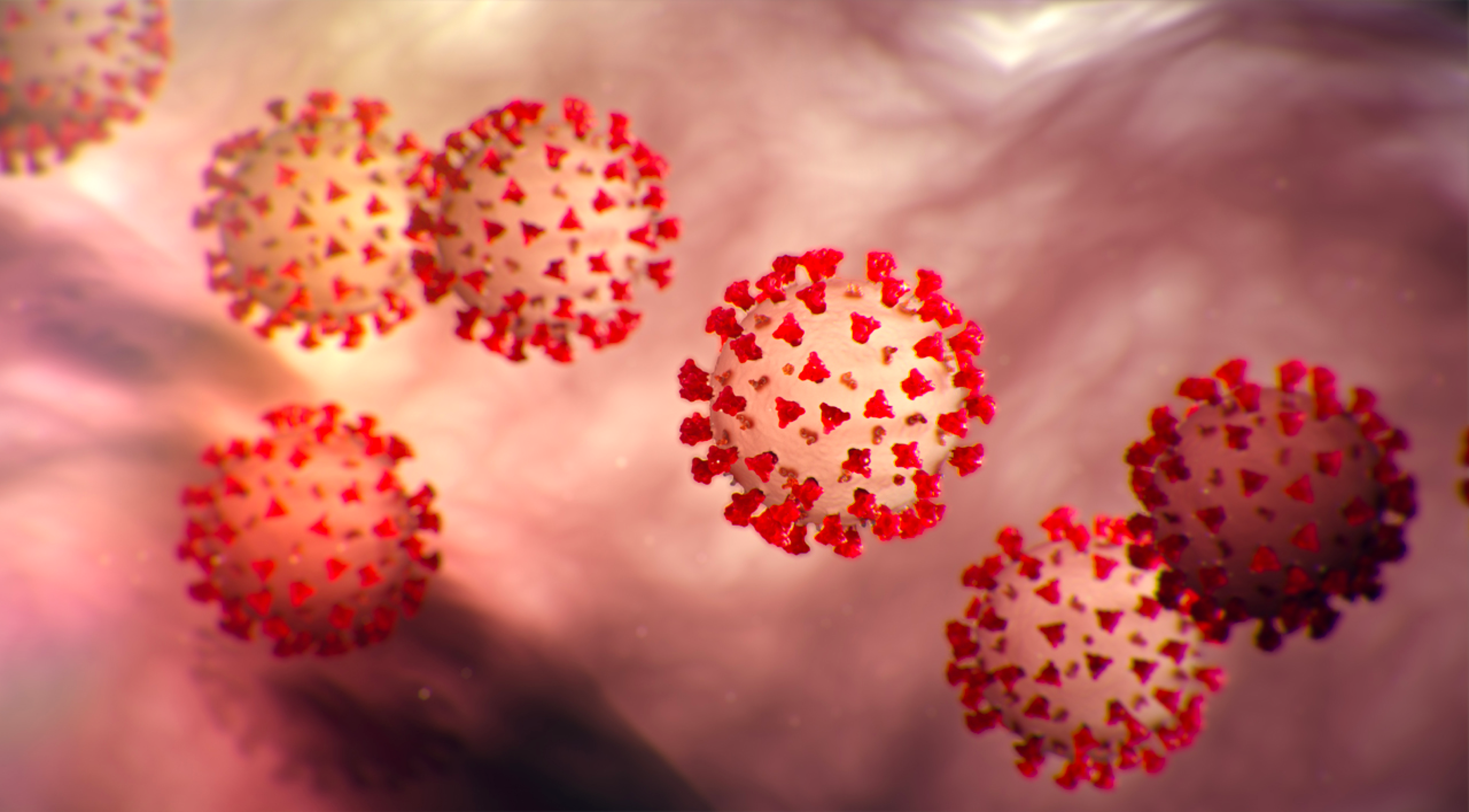 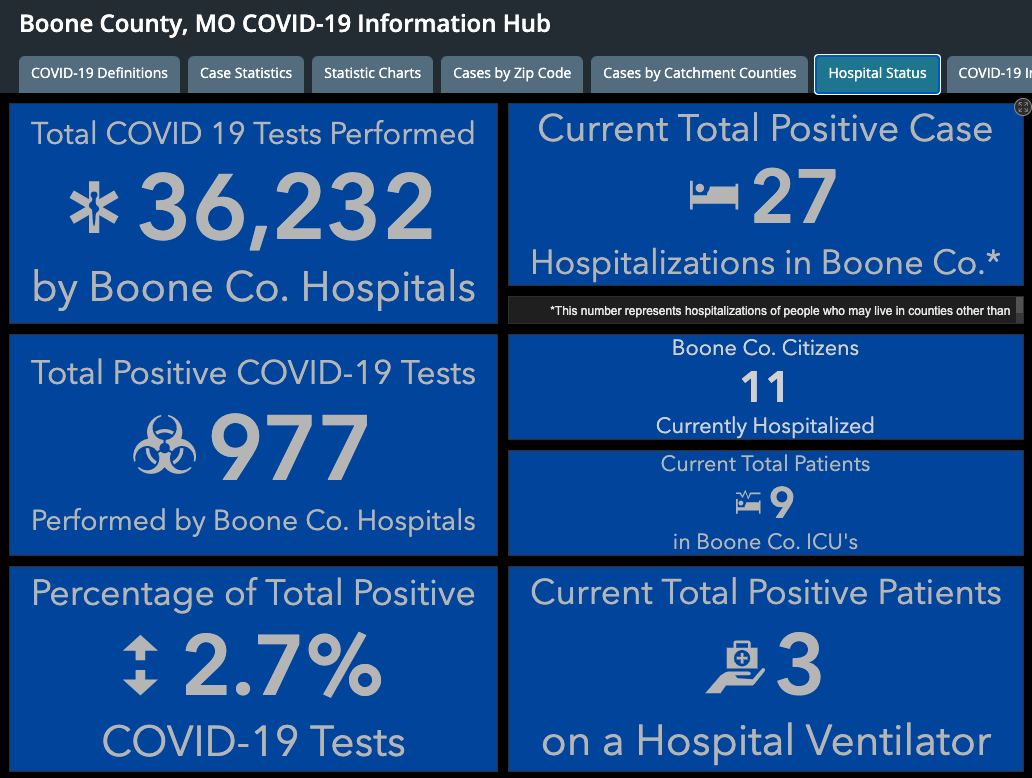 [Speaker Notes: 18+
16 PUI]
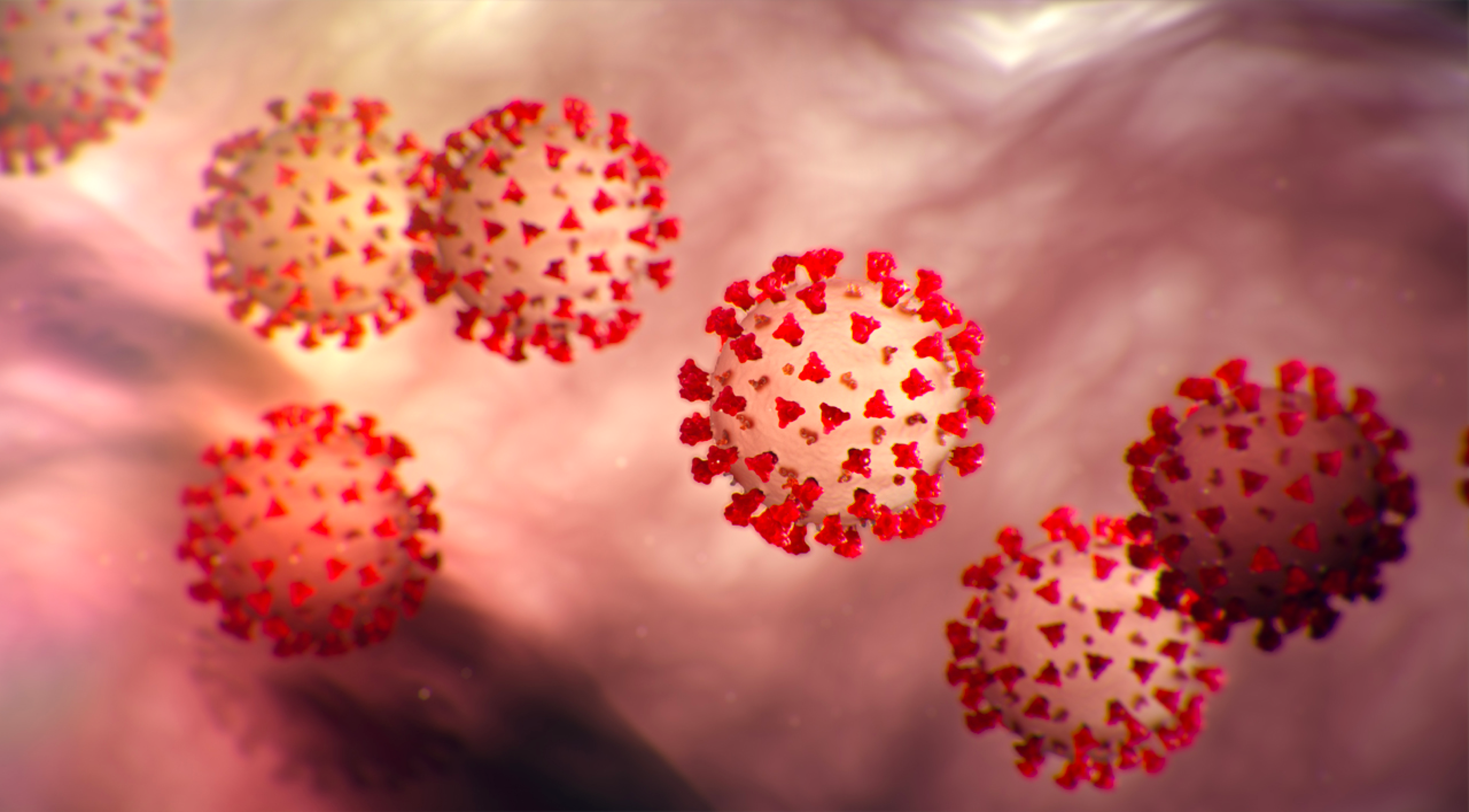 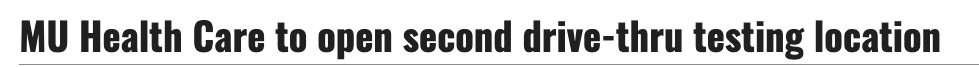 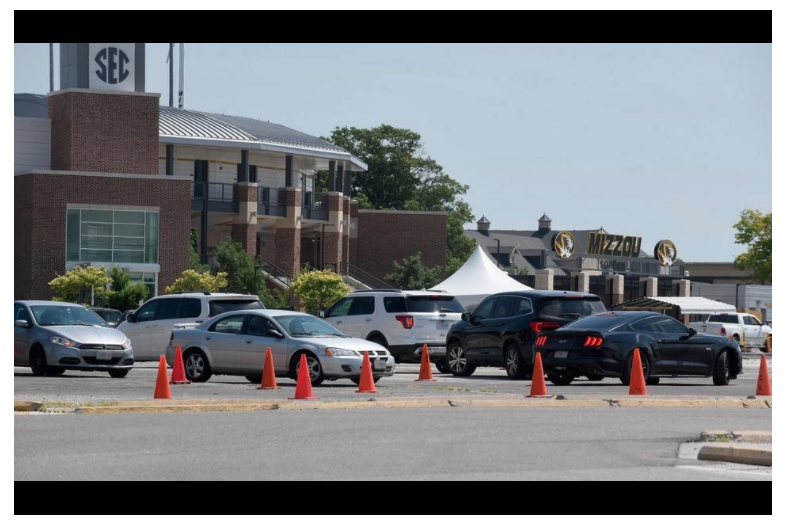 [Speaker Notes: week of June 29 ~300/day
650/day]
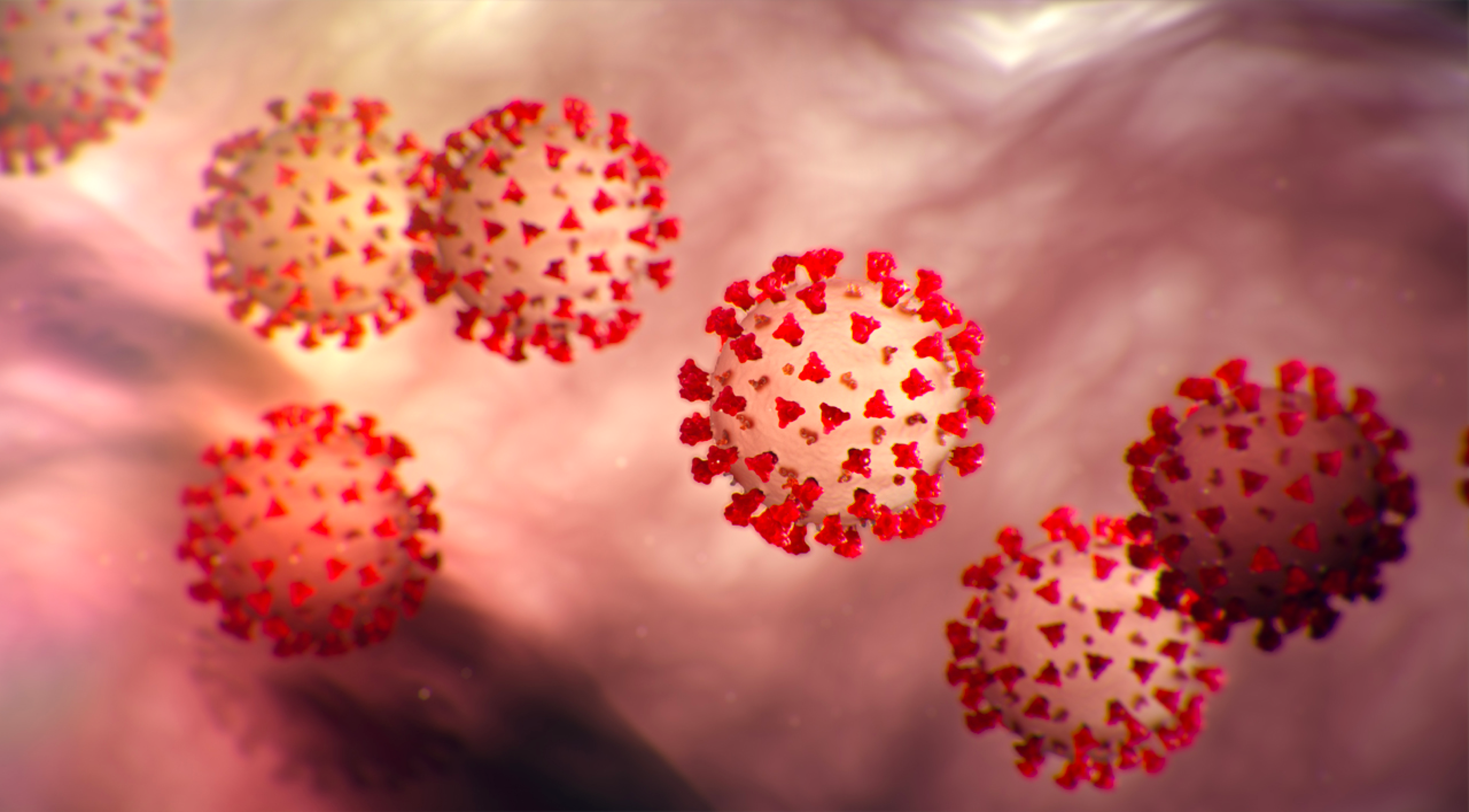 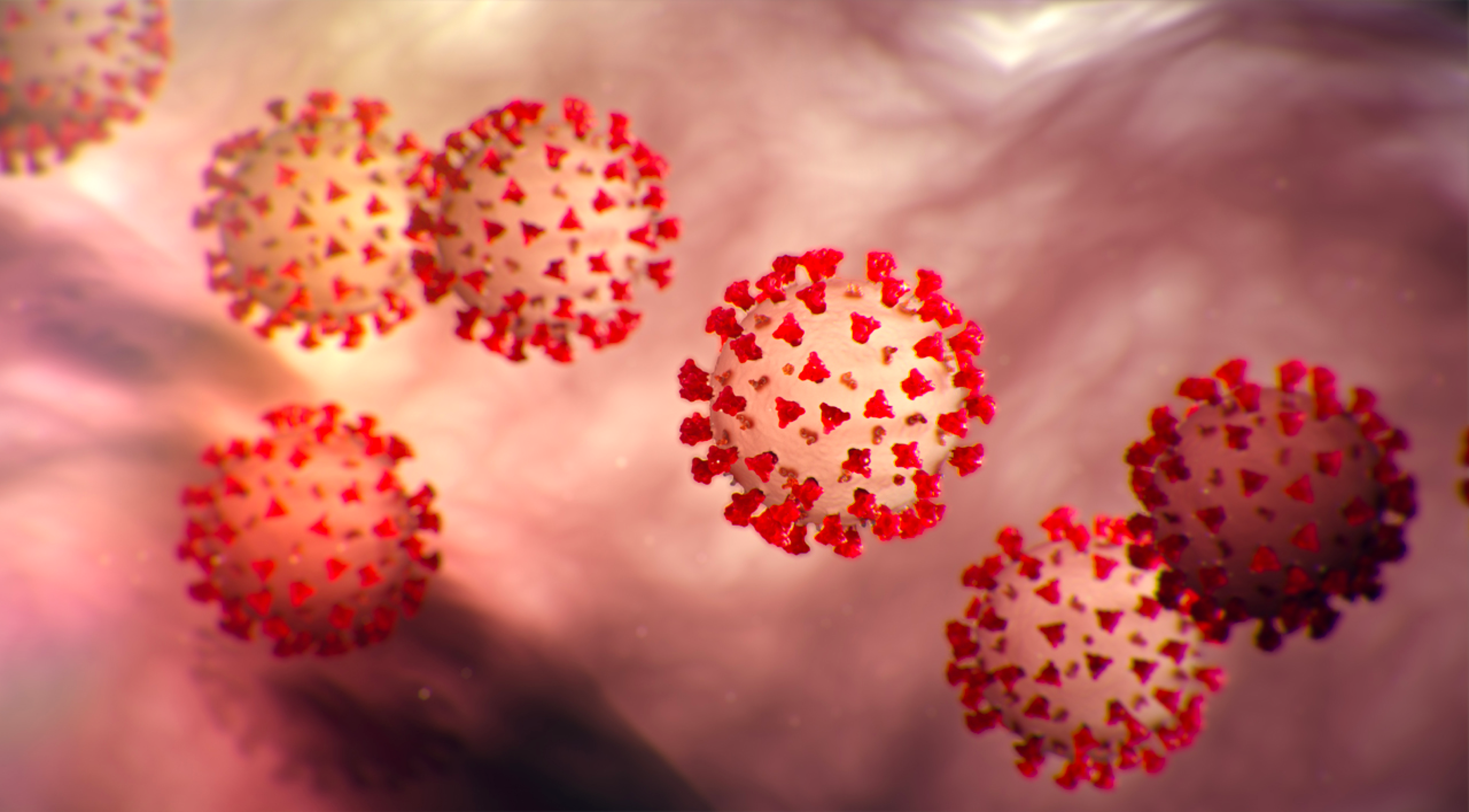 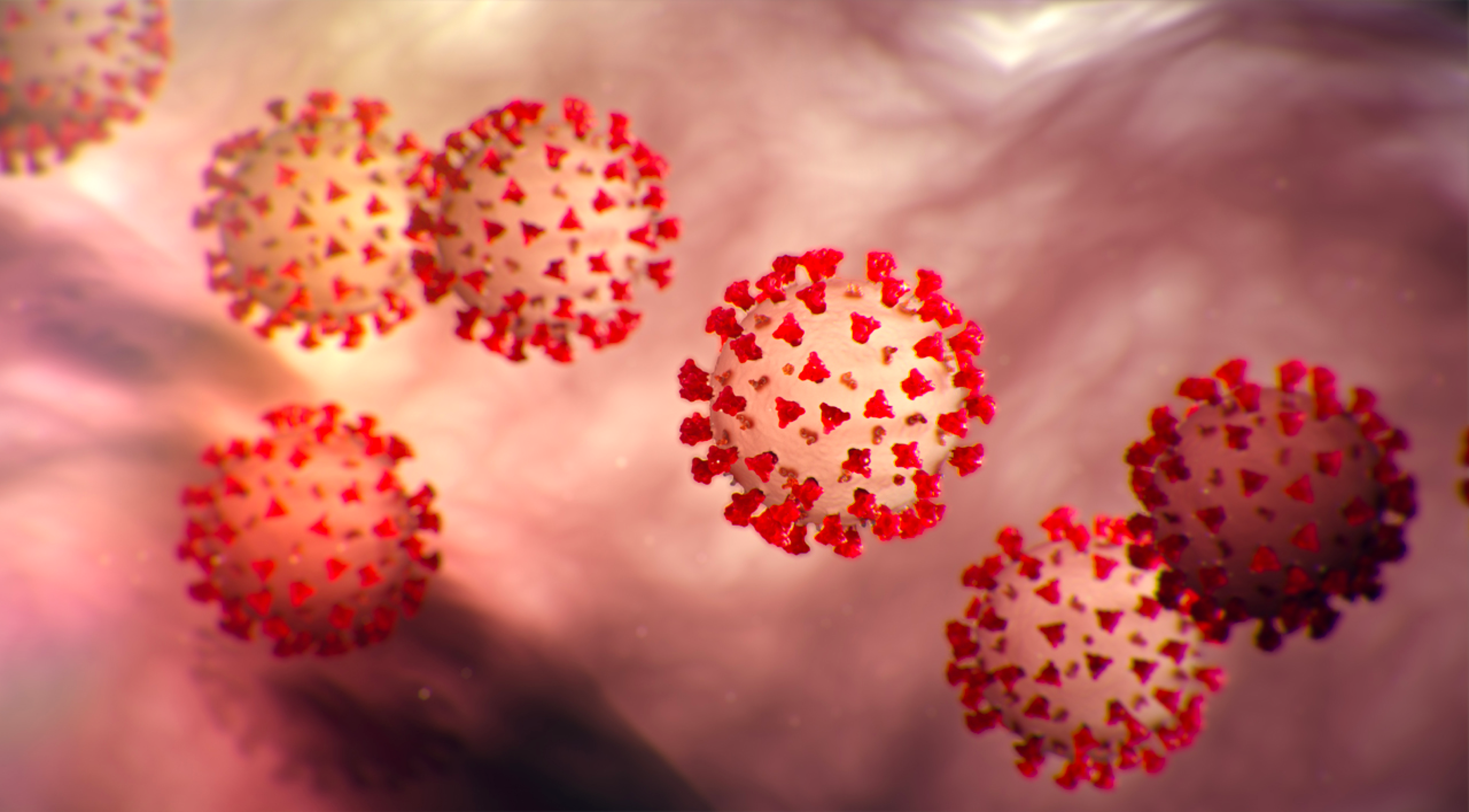 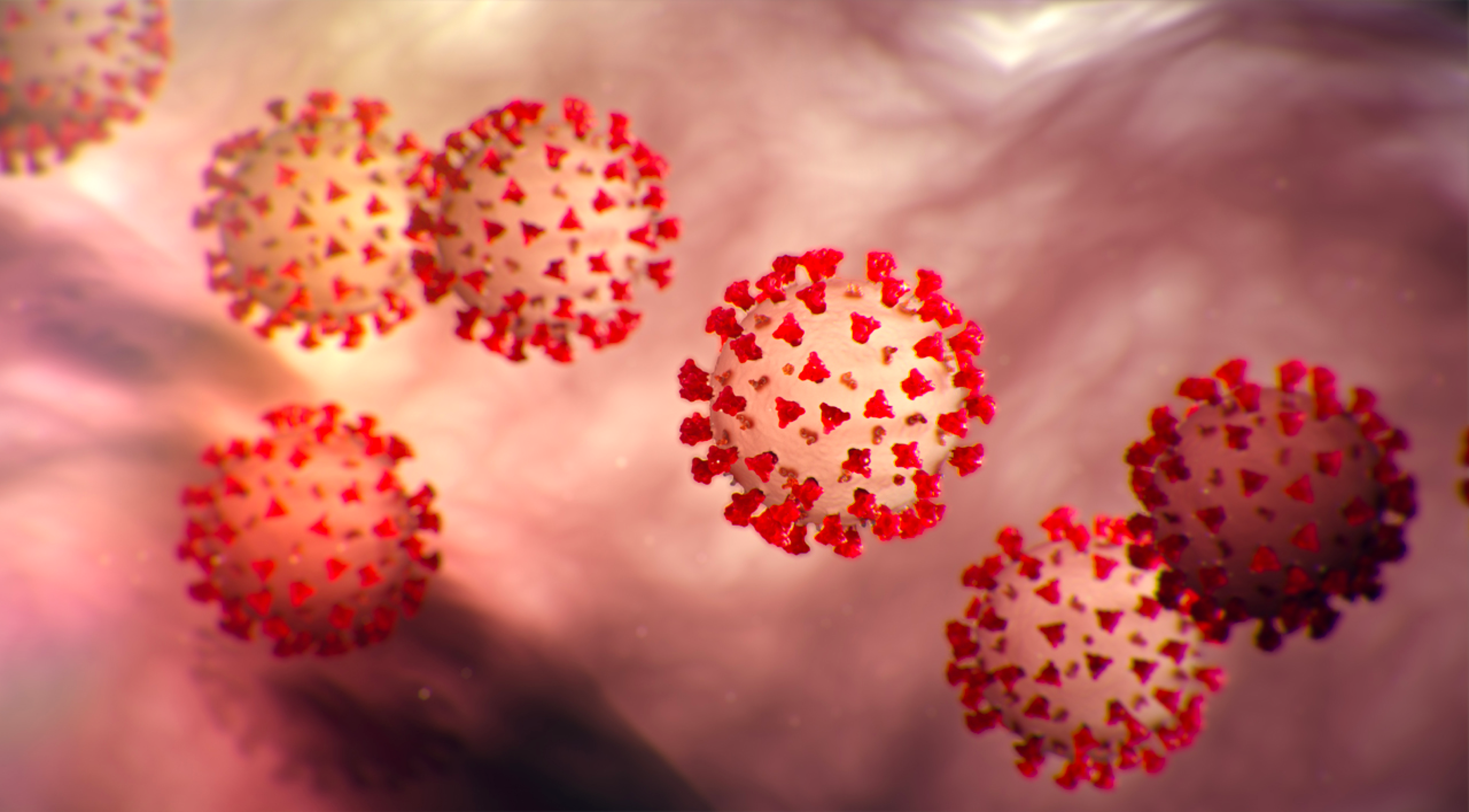 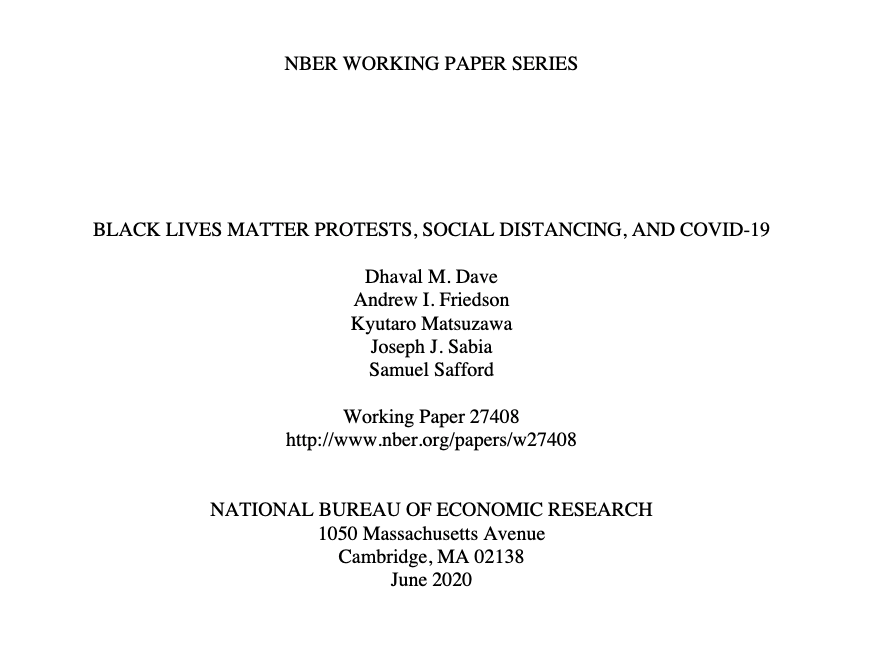 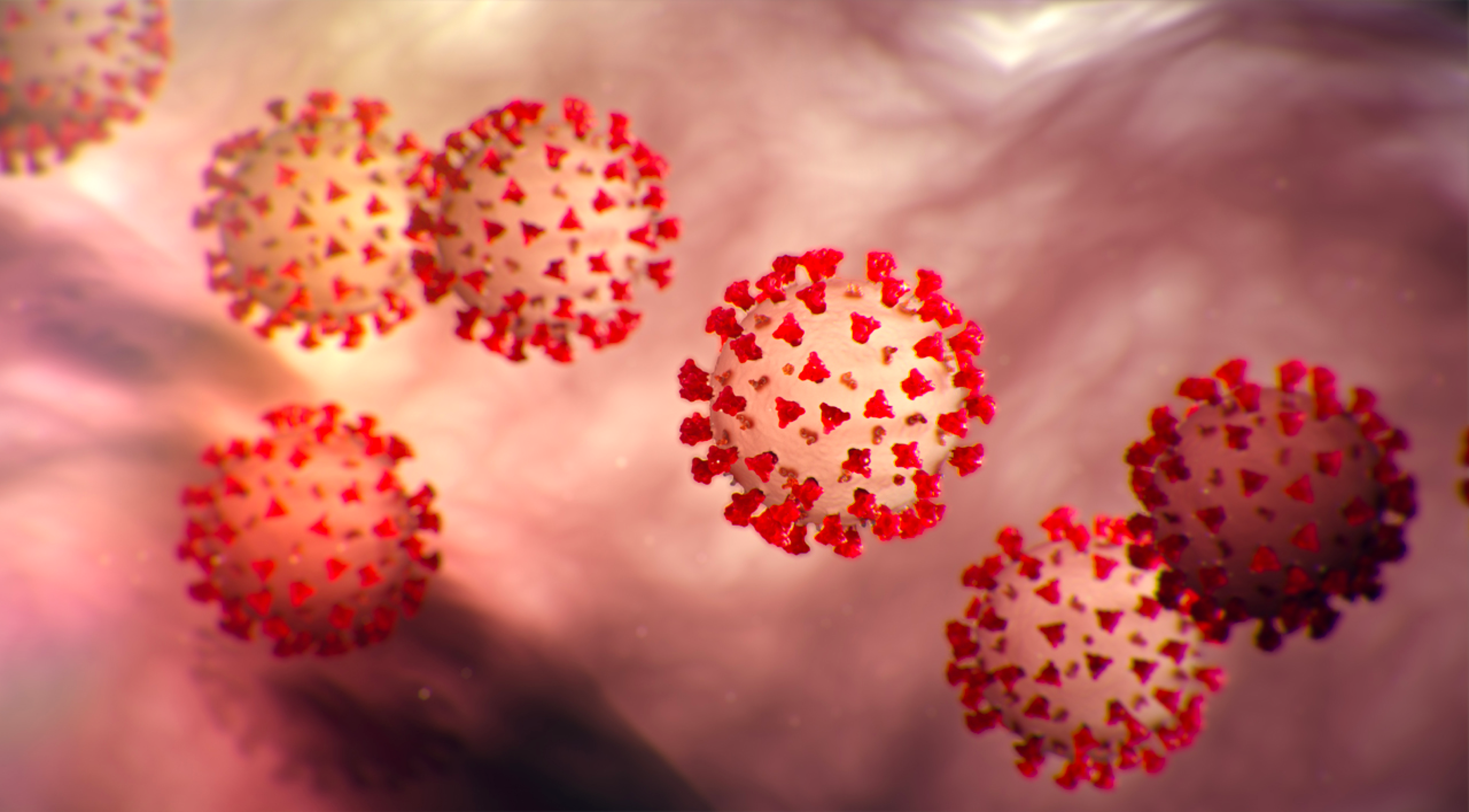 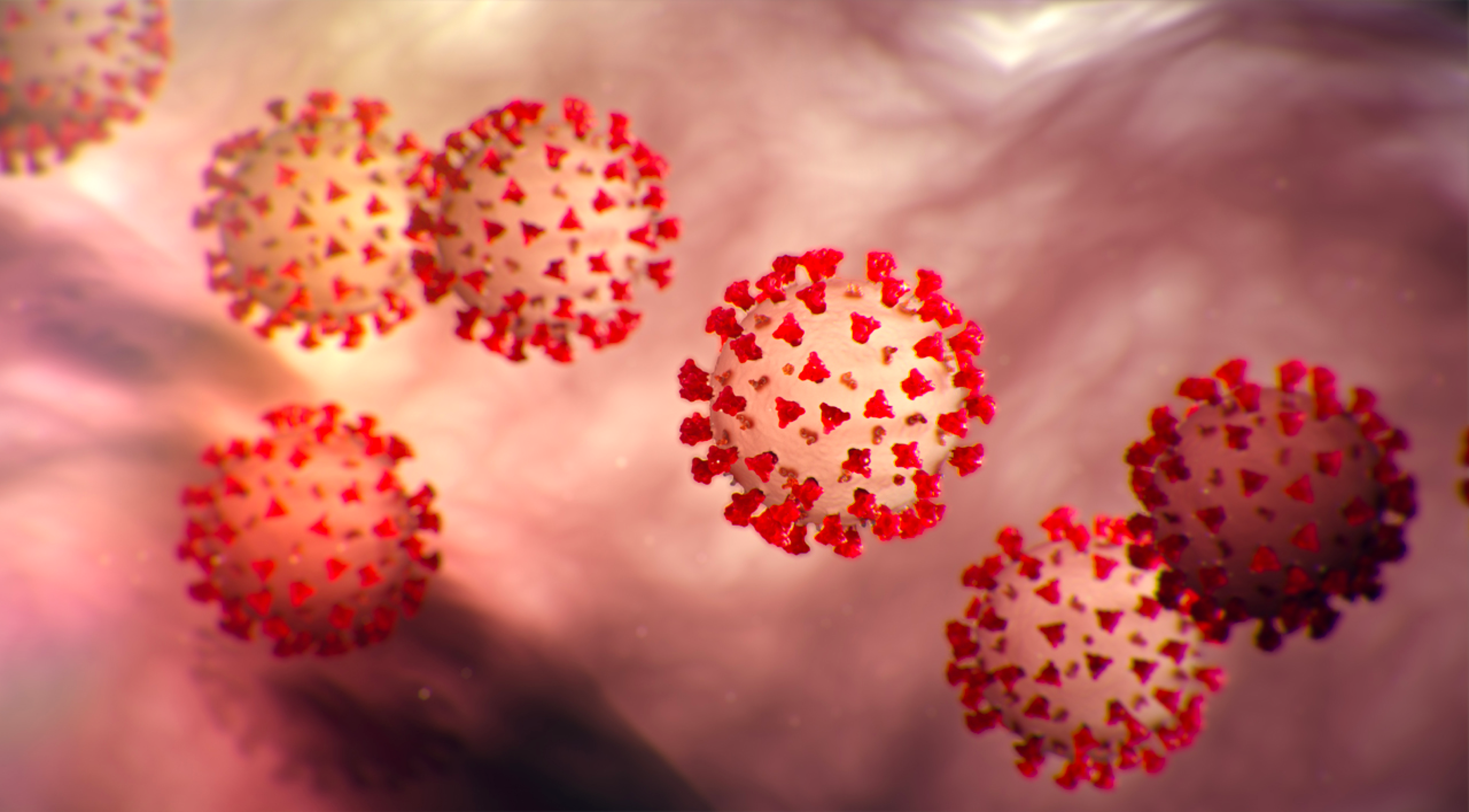 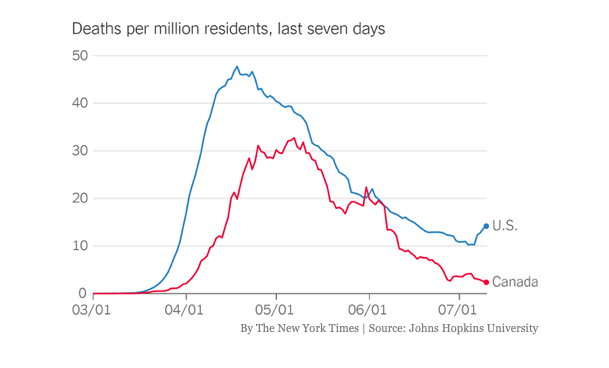 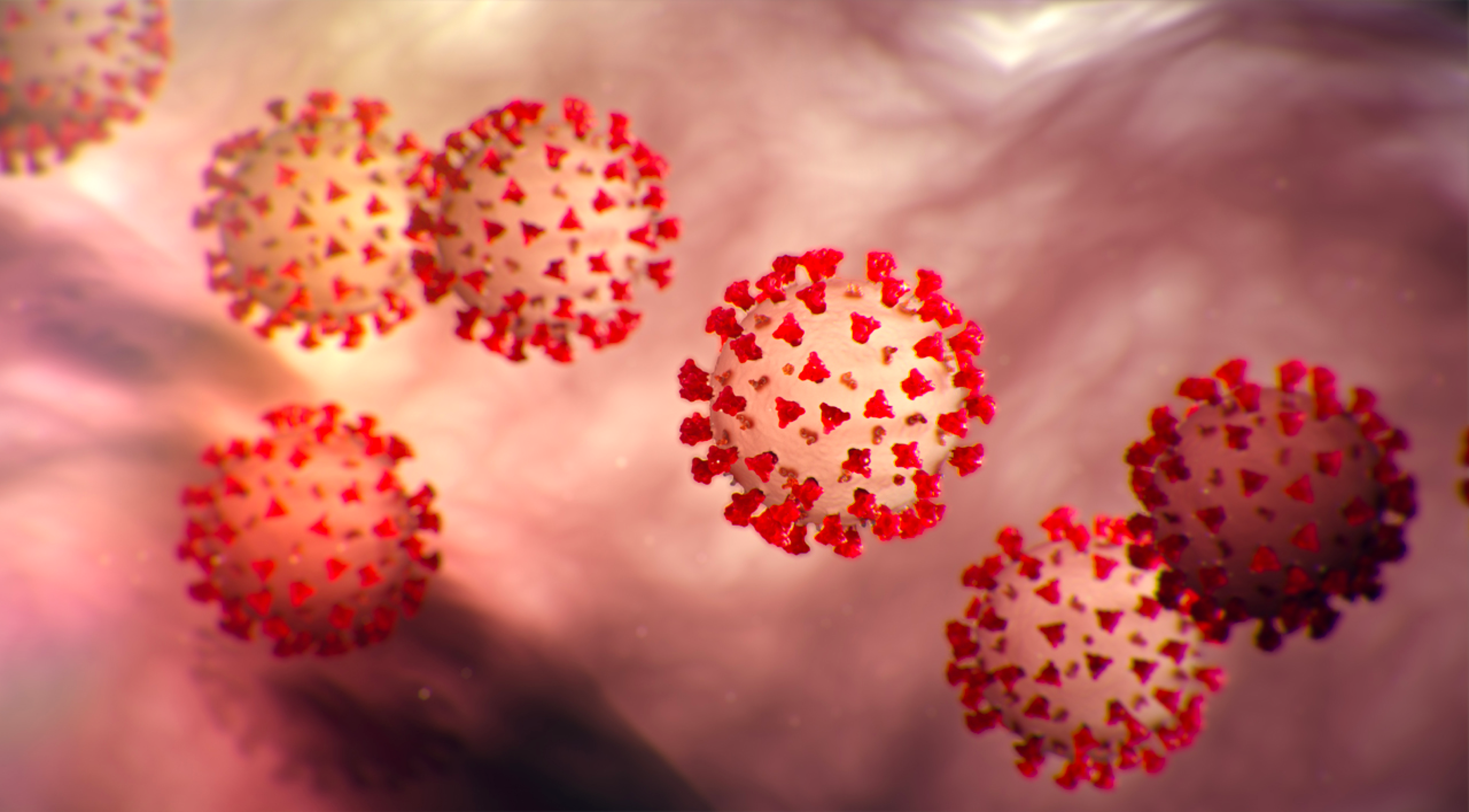 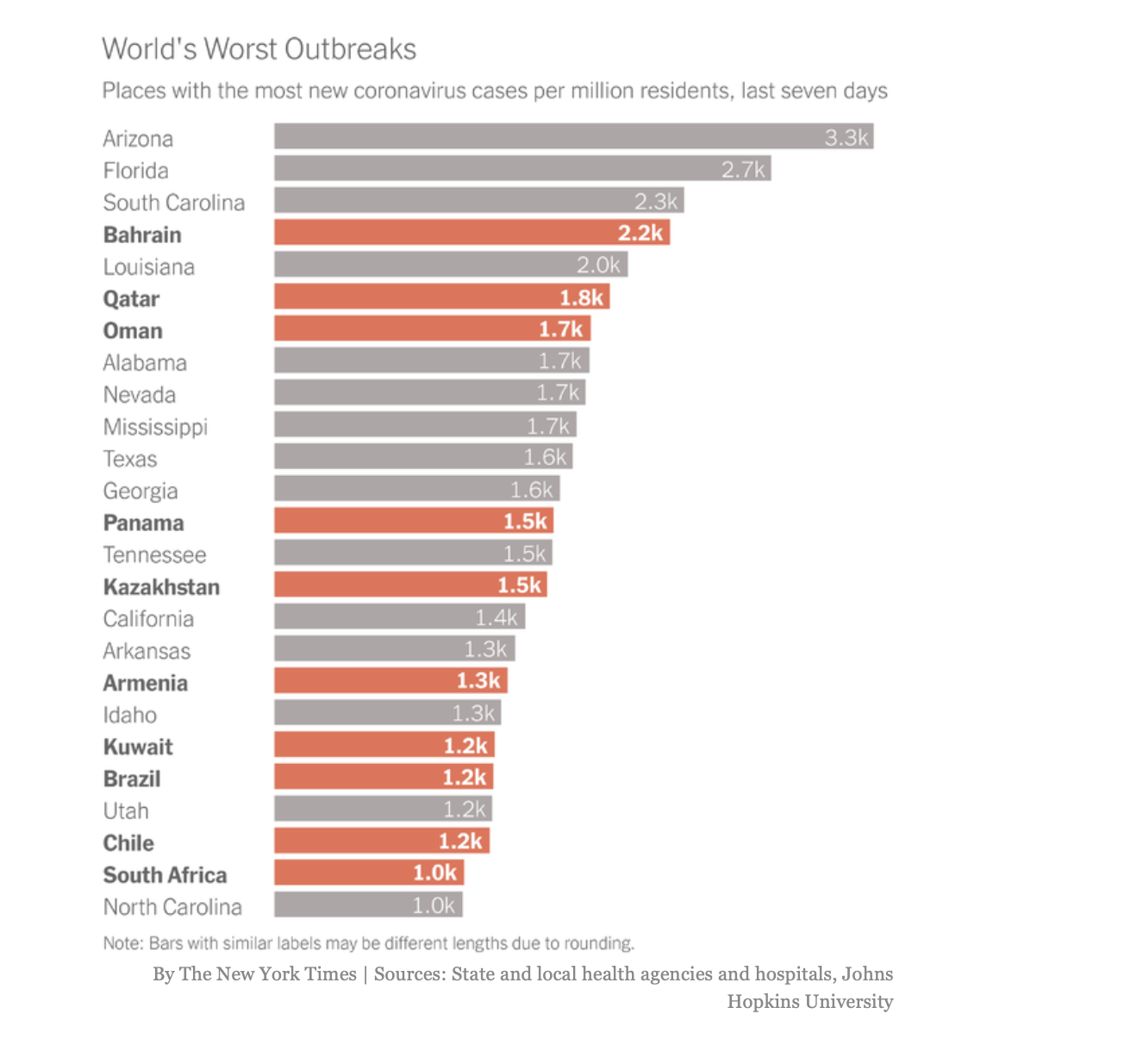 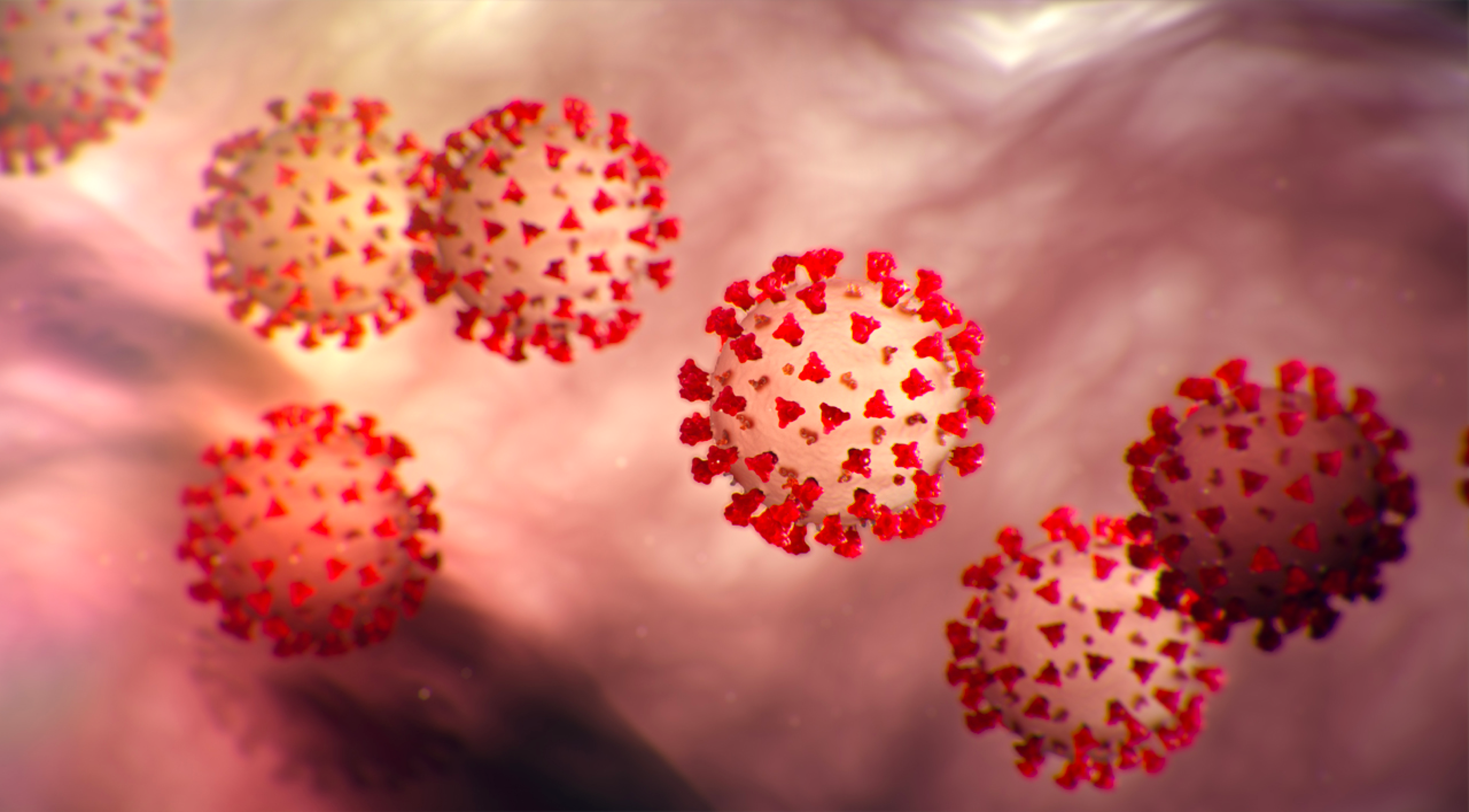 Age Adjusted Risk
0-24                                  <1 in 492,000
0-34                                  <1 in 151,540
35-54                                 ~1 in 10,681
54 and under                    1 in 26,922
55-64                                  ~1 in 3034
65 and older                      ~1 in 553

MVC                                    1 in 4-8,000
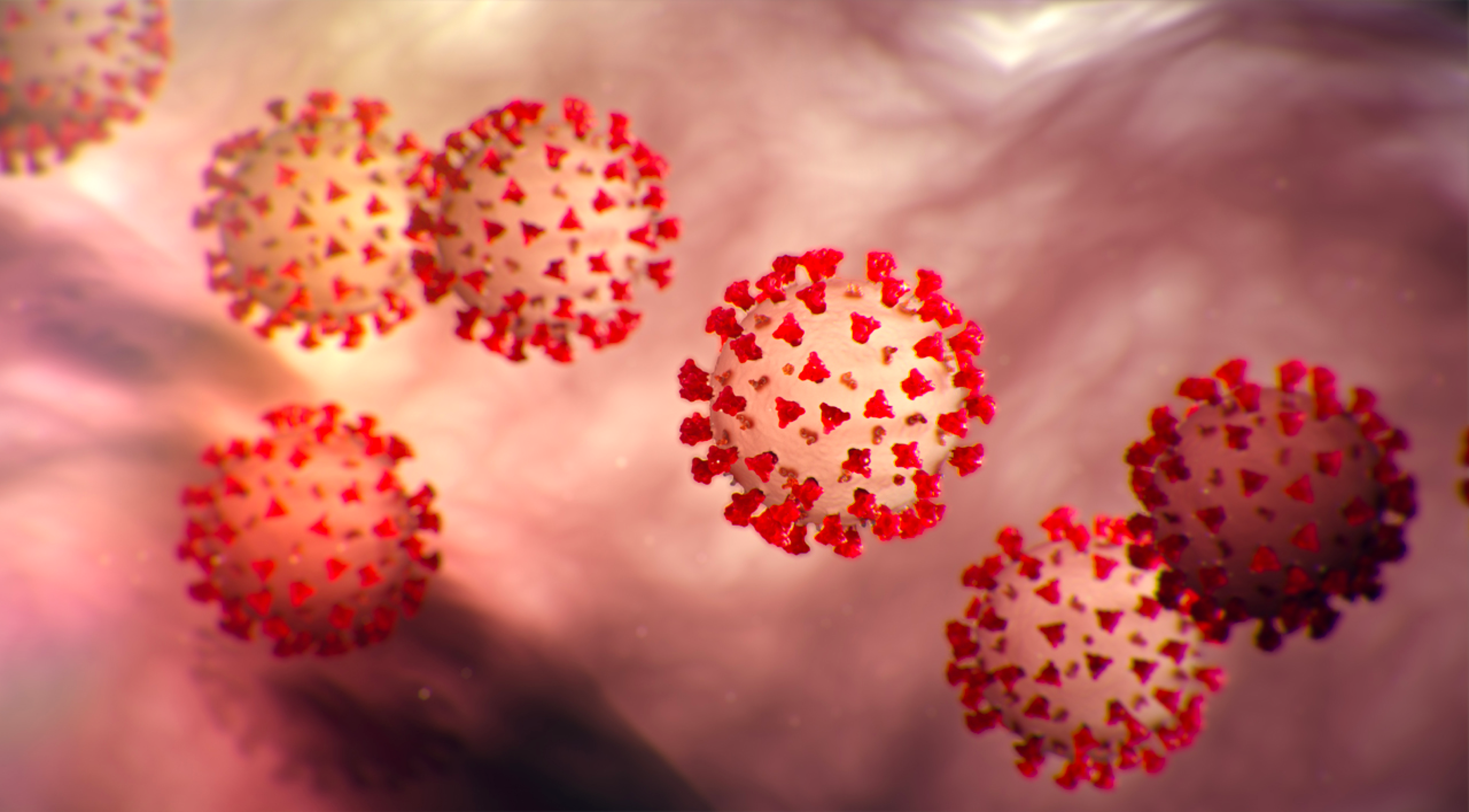 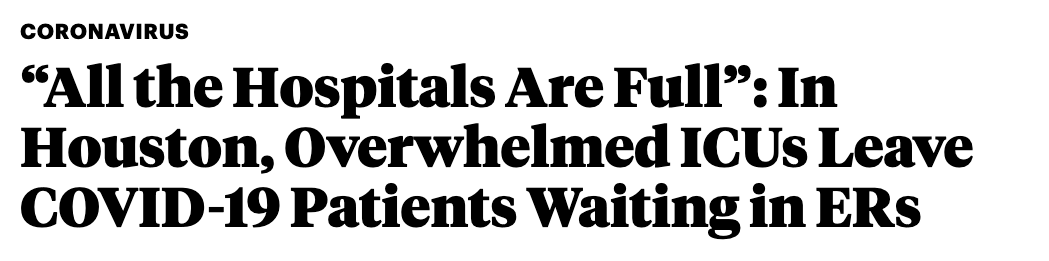 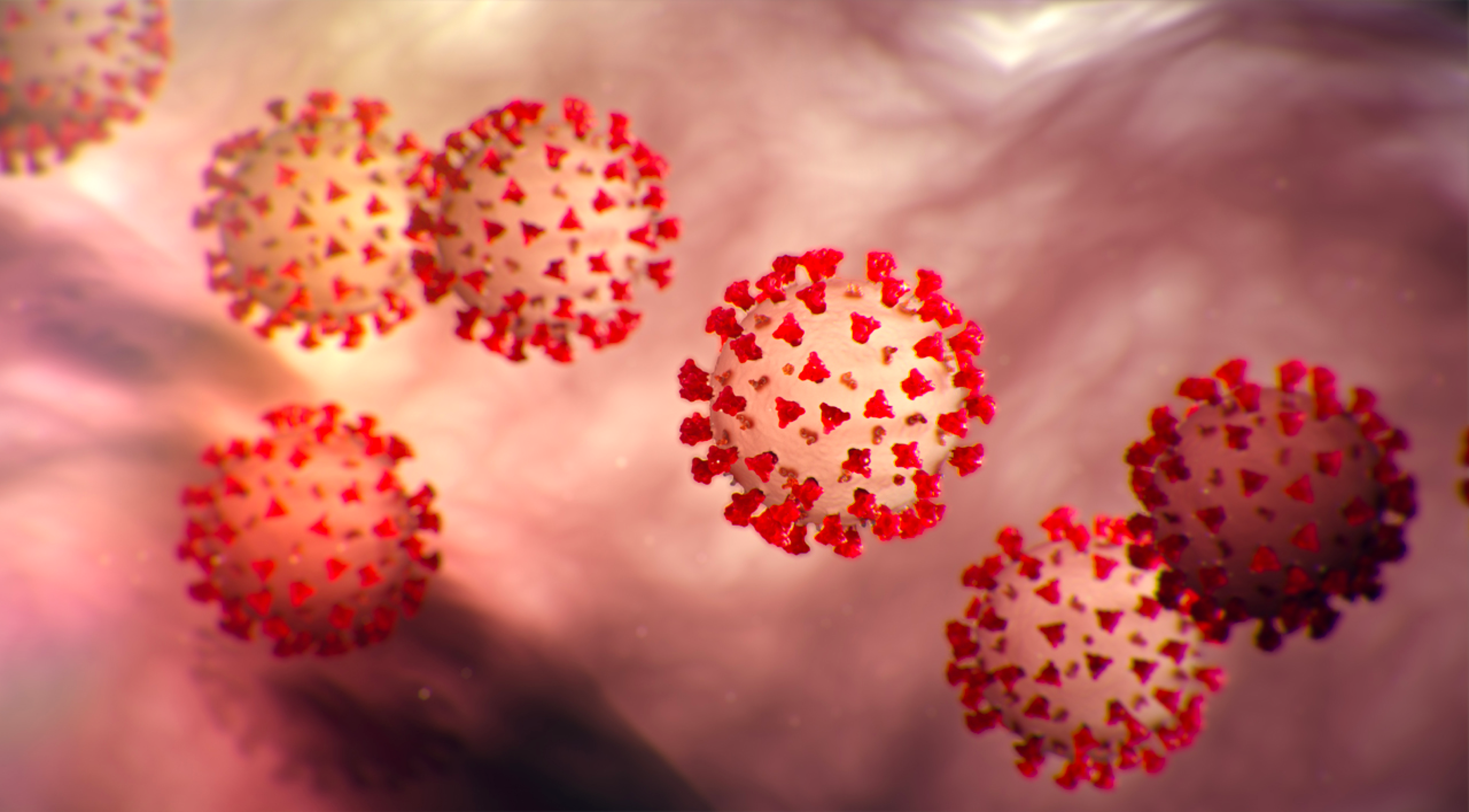 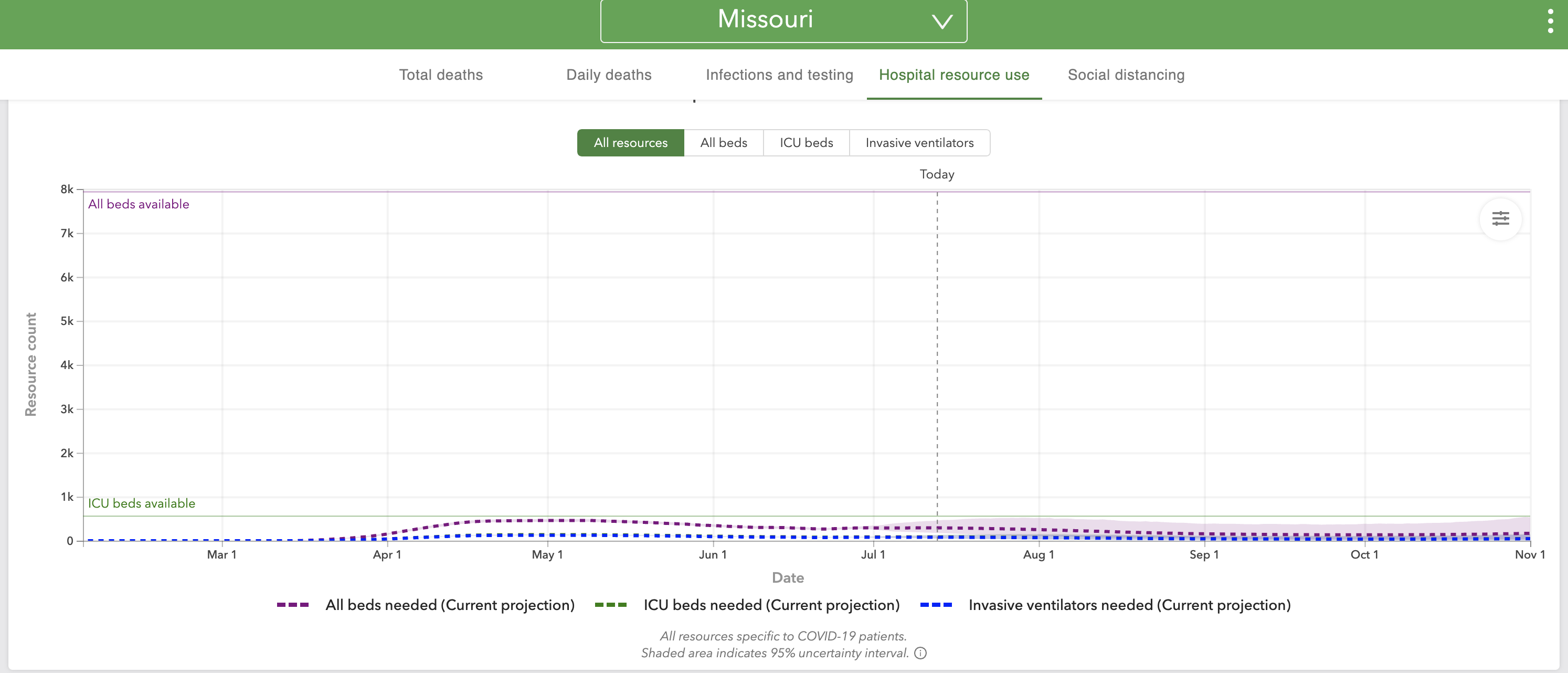 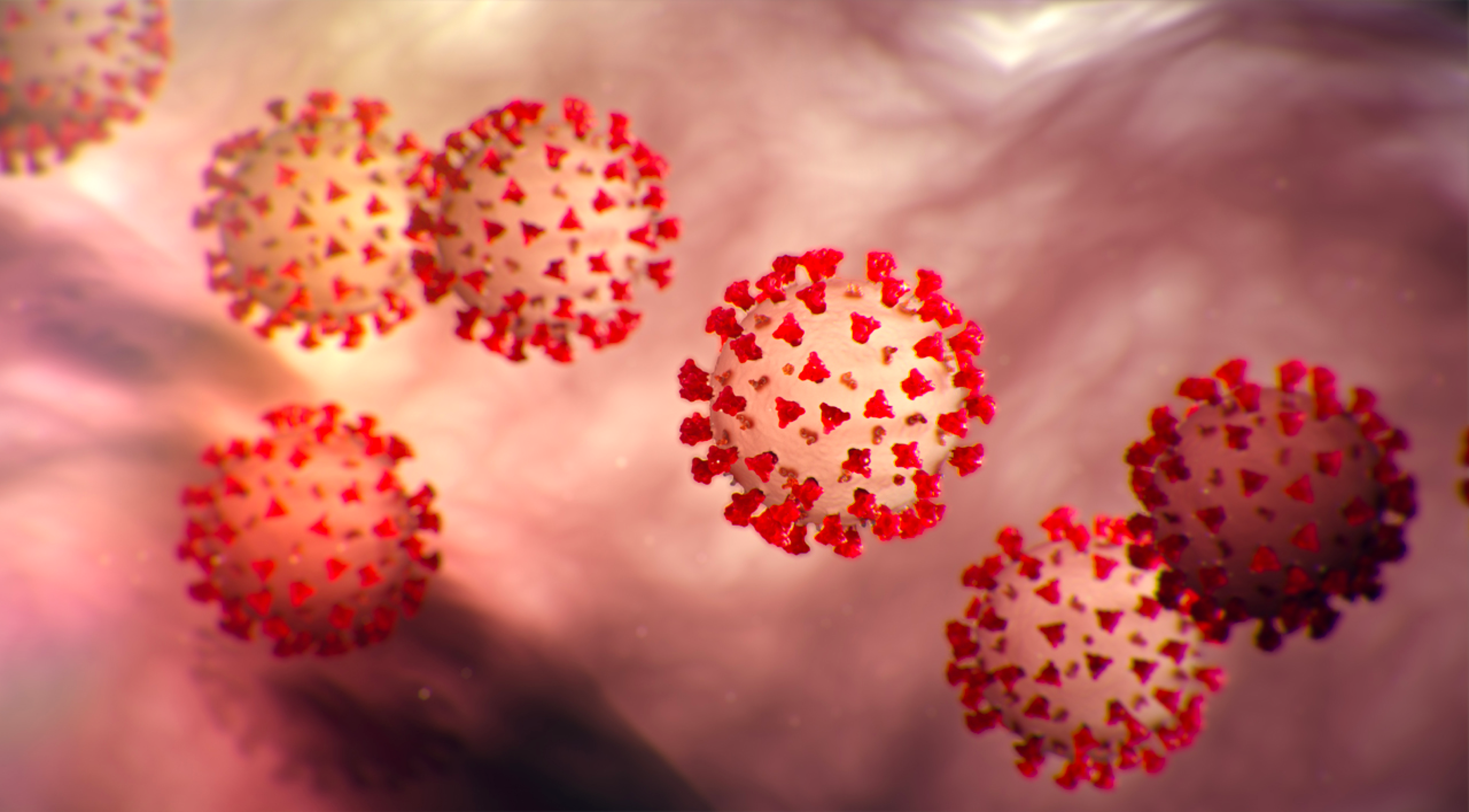 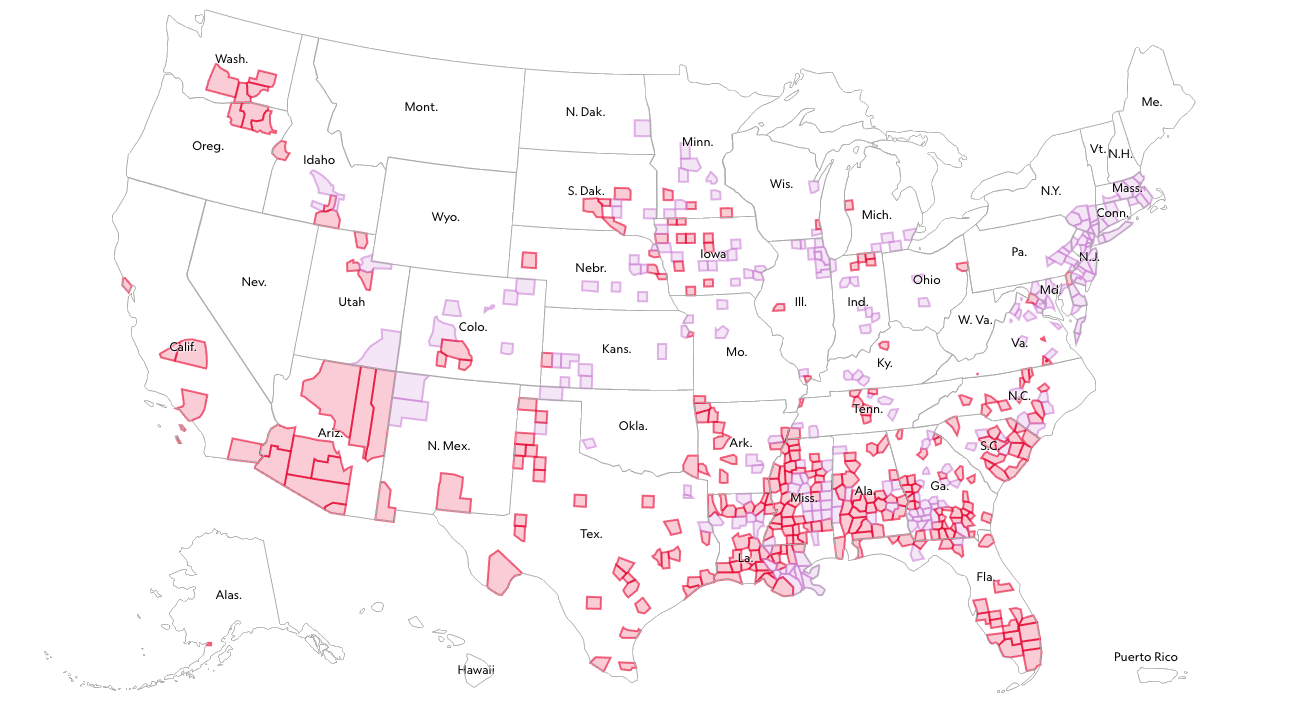 [Speaker Notes: (purple) 536 counties have case density rates worse than one in 100 people. 
(red) 294 of them have also had their worst two-week period since June 1.
Saline, Suillvan, Buchanon]
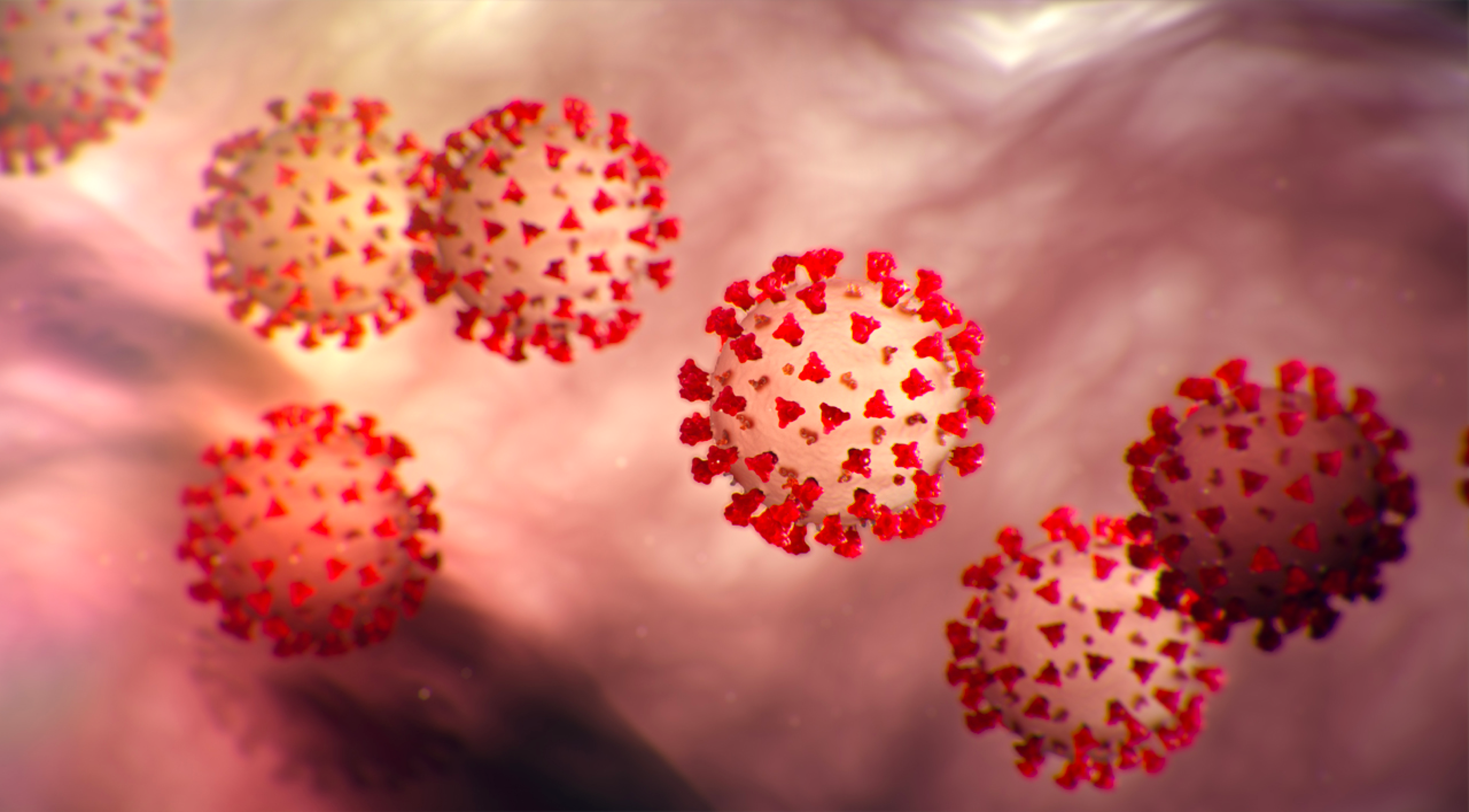 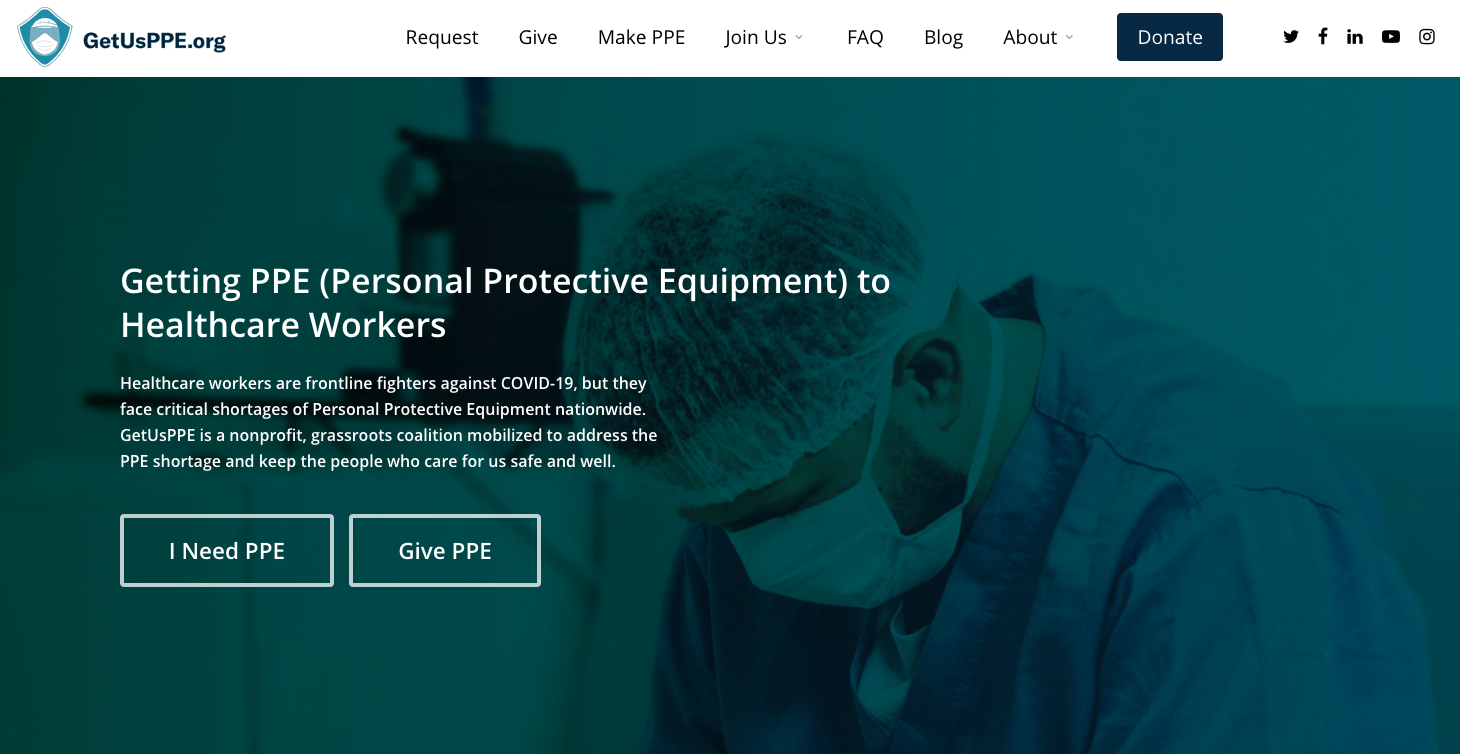 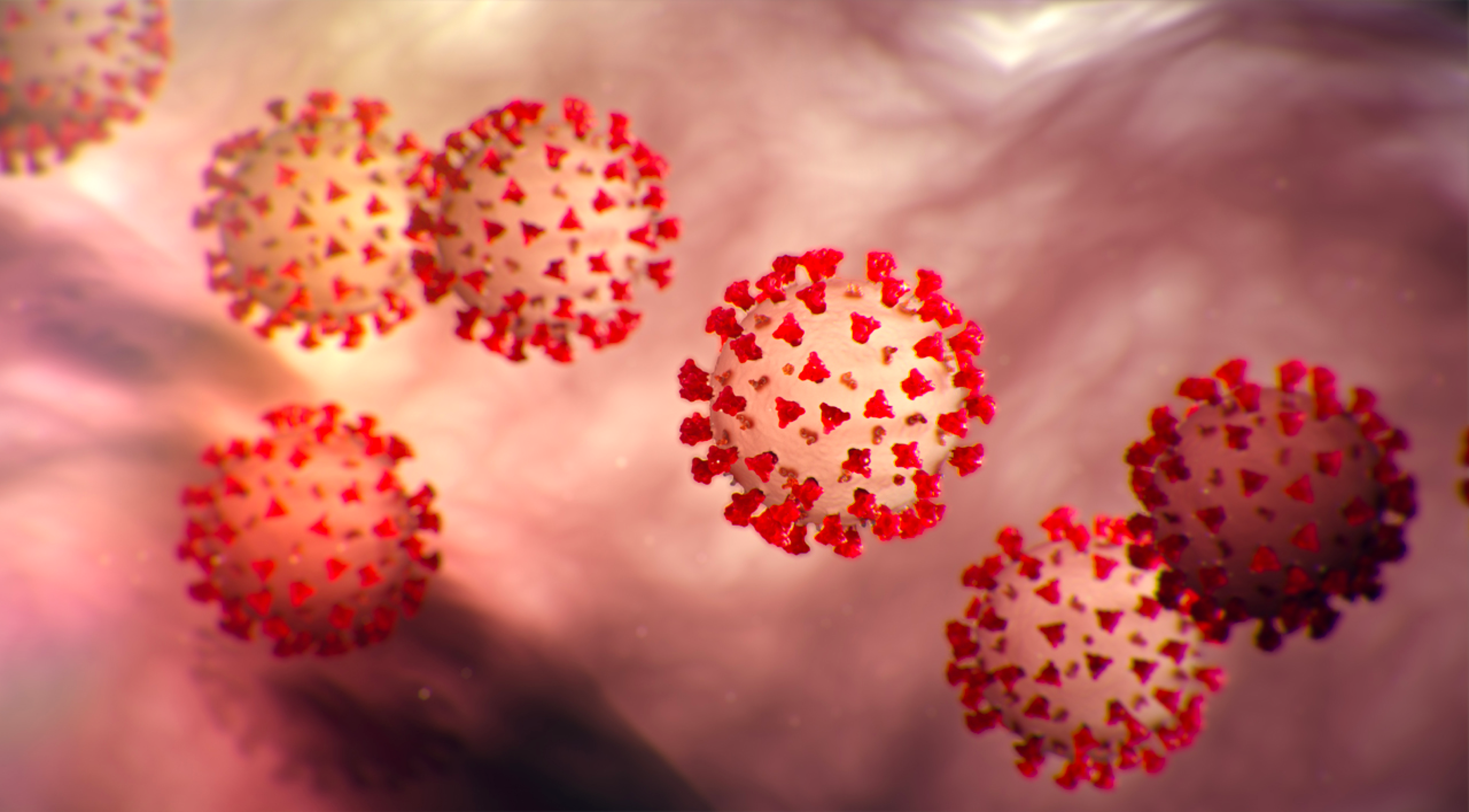 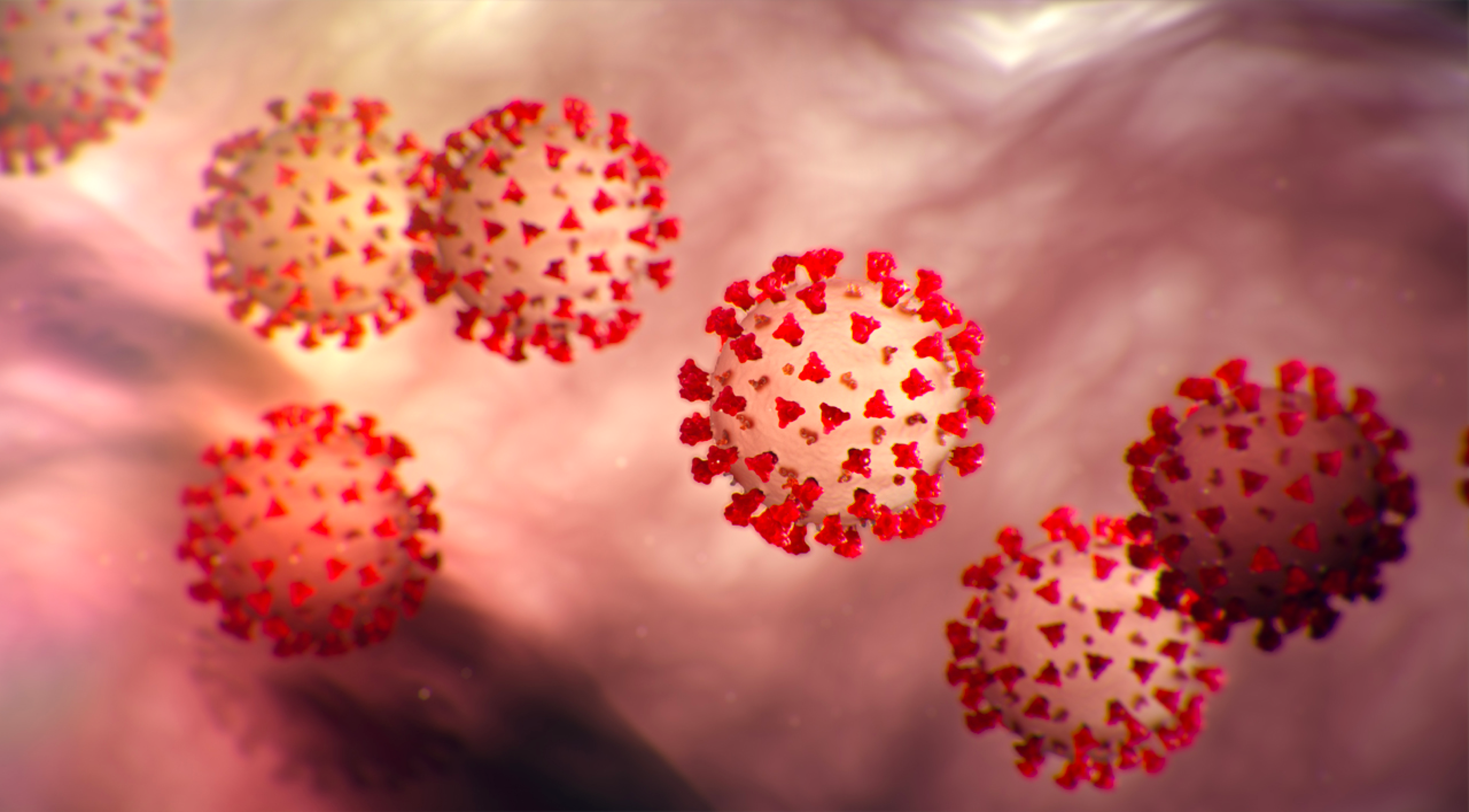 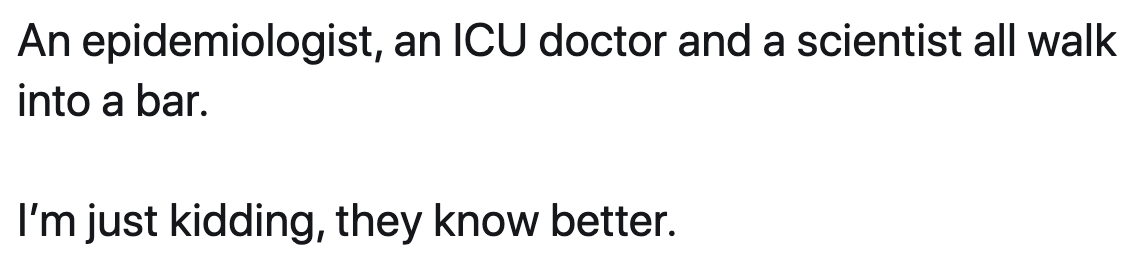